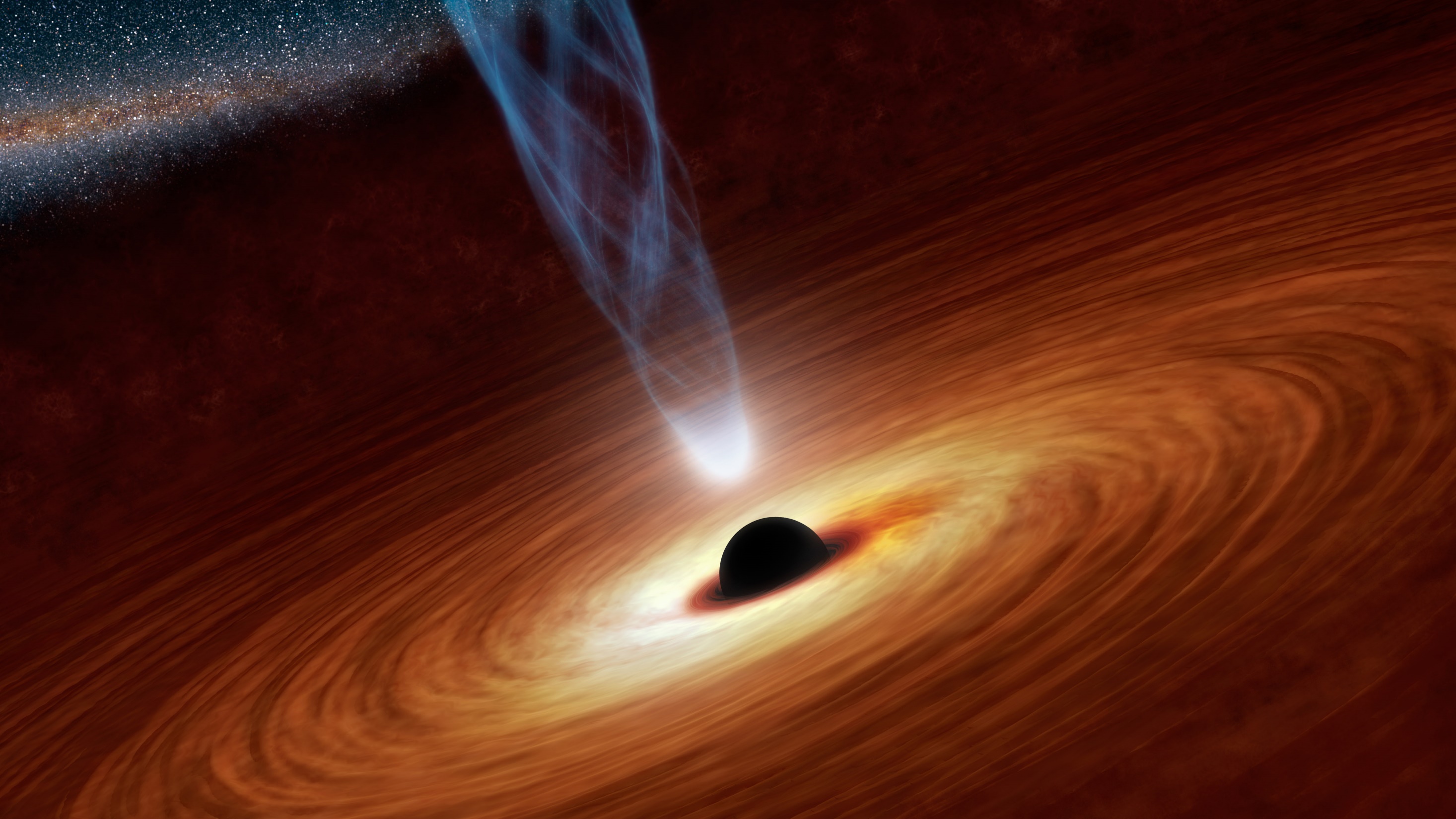 Searching for the missing duo: coincident gravitational-waves and high-energy neutrinos
Doğa Veske
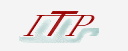 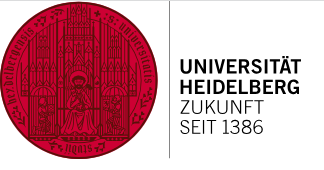 Common sources of gravitational waves (GW) and high energy neutrinos (HEN)
Need a changing quadrupole moment for GW emission
Binary orbiting systems, non-symmetric ejecta
Need an energetic flow of matter, for high energy neutrinos
i.e. from decay of photo-mesons created in AGN jets or GRBs
Most probable (proposed) GW-HEN sources are 
Binary neutron stars (a potential kilonova)
Binary neutron star-black holes
Binary black holes with an accretion disc
Core collapse supernova
…
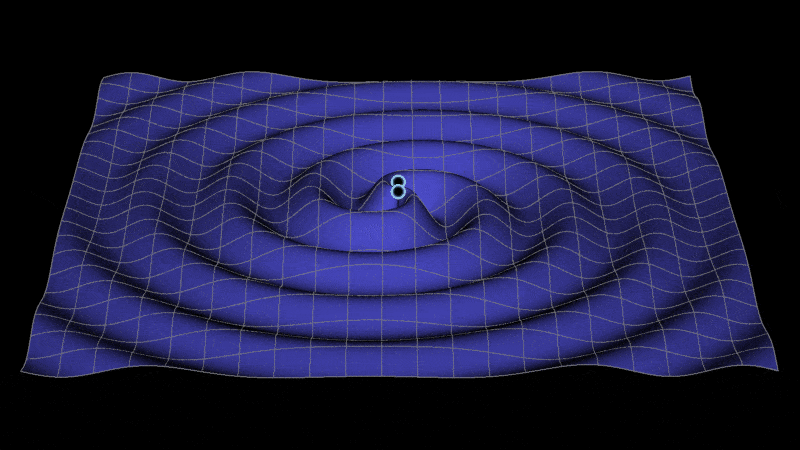 14-Sep-23
Doğa Veske
2
Gravitational-wave detector network
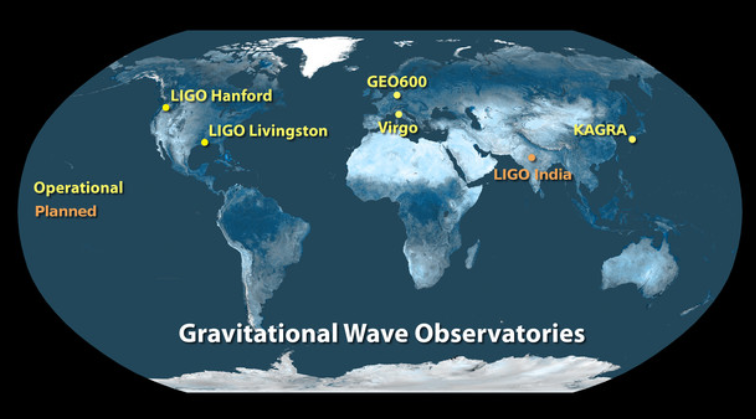 Detectors with different sensitivities
Detections so far are from LIGO and Virgo detectors
A network of detectors is important for sensitivity and localization
14-Sep-23
Doğa Veske
3
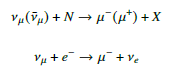 IceCube
High energy neutrino detector located at the geographical South Pole 
Consists of ‘‘digital optical modules’’ which see the Cherenkov radiation from the muons created by neutrinos/from scattered particles
We use muon tracks which have better localization compared to cascade events
All sky but higher sensitivity for upgoing muons (coming from North Hemisphere)
Image from Measurement of South Pole ice transparency with the IceCube LED calibration system - IceCube Collaboration (Aartsen, M.G. et al.) Nucl.Instrum.Meth. A711 (2013) 73-89
04-Jan-23
Doğa Veske
4
Search for joint gravitational-wave and high energy neutrino events
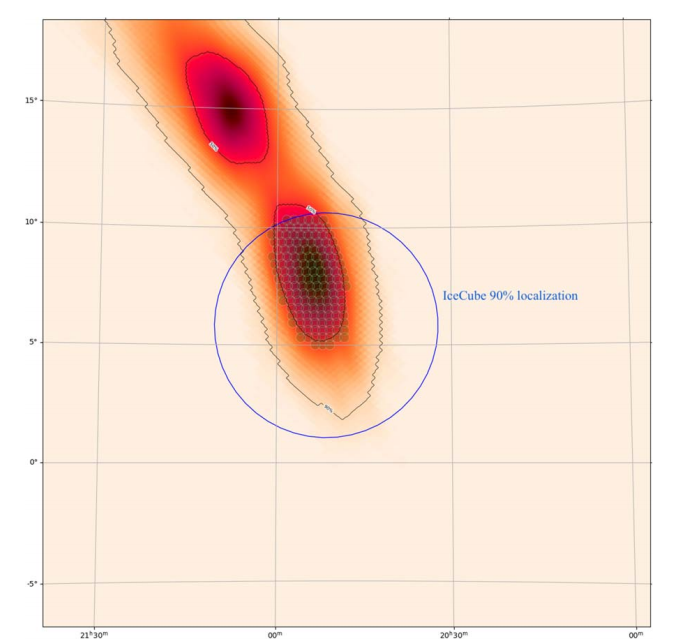 Swift follow-up for the neutrino coincident with S190728q. Keivani et. al. ApJ 2021
14-Sep-23
Doğa Veske
5
Realtime search during O3 with IceCube
Combined run of 2 LIGO detectors and Virgo detector
1 year planned run, suspended 1 month before completion
Performed a low-latency search after each open public alert (OPA) from GraceDB. Alerted the community through GCNs.
Total of 56 non-retracted alerts
3 events with <1% p-value
S190728q (BBH)
S191216ap (BBH)
S200213t (BNS)
Released neutrinos triggered searches from different observatories including HAWC, Swift…
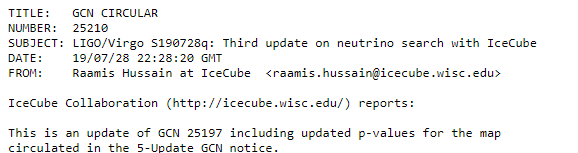 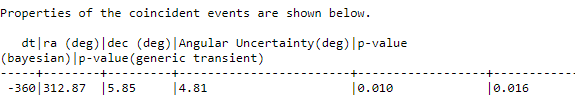 14-Sep-23
Doğa Veske
6
Case study: S191216ap
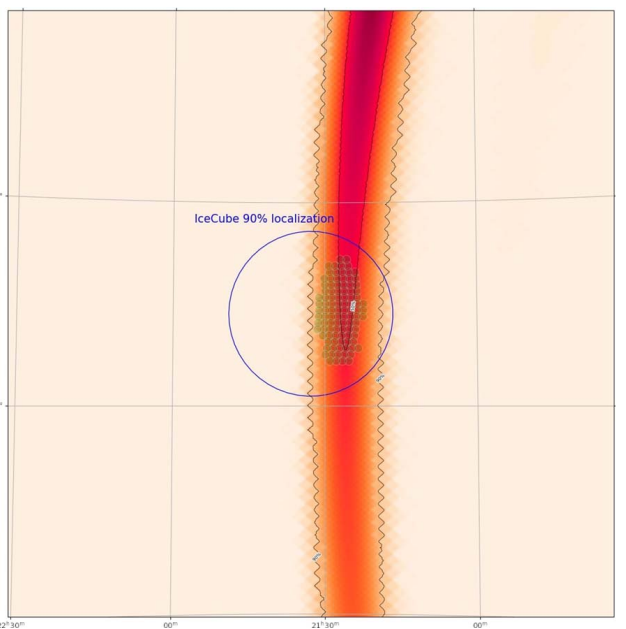 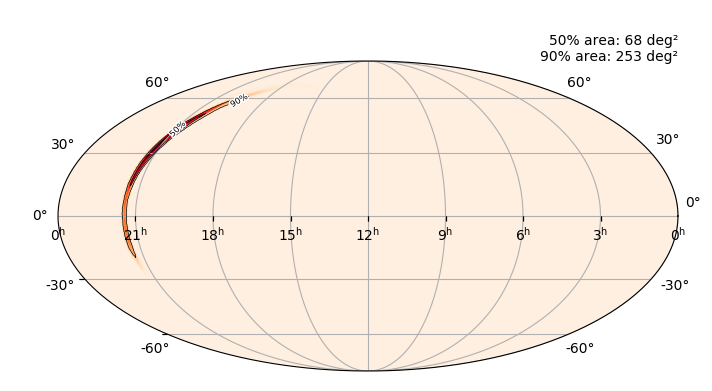 Localization from gracedb.ligo.org
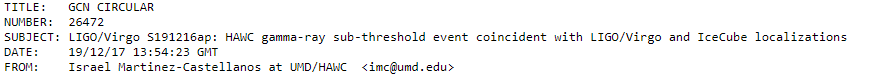 How to Search for Multiple Messengers—A General Framework Beyond Two Messengers 
DV et. al., ApJ 908 216 (2021)
A “close” BBH merger ~376 Mpc
One significant neutrino
p-value ~0.6% in LLAMA search
p-value ~10% in the UML search
Swift follow-up for the neutrino coincident with S191216ap. Keivani et. al. ApJ 2021
14-Sep-23
Doğa Veske
7
Offline searches
O1-O2
Analyzed 10 BBH and 1 BNS merger from LIGO-Virgo’s first gravitational wave transients catalog GWTC-1
Aartsen et al., ApJL 898 L10 (2020)
No significant neutrino counterpart is found with the most significant having p-value 16%.
O3
GWTC 2.1, GWTC 3 ->   +80 events
Abbasi et al., ApJ 944 80 (2023)
Lowest p-value is 0.48%, not significant considering the total number of events
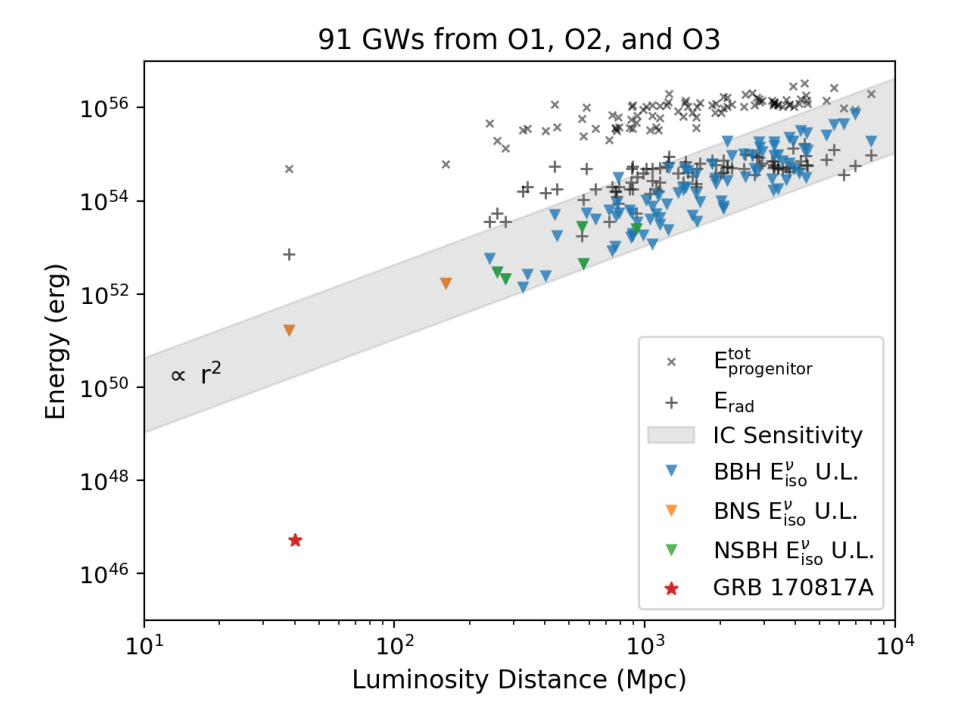 14-Sep-23
Doğa Veske
8
Latest: O4 real-time run
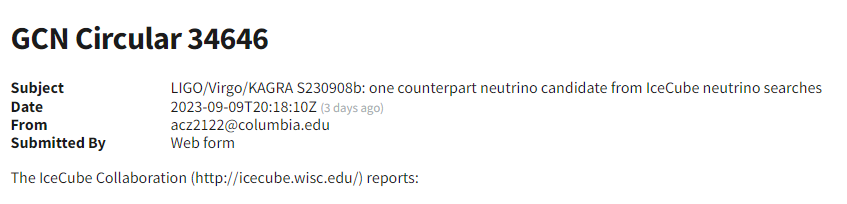 Since end of May 2023

Only 2 LIGO detectors so far

LLAMA search runs on “low-significance” triggers as well
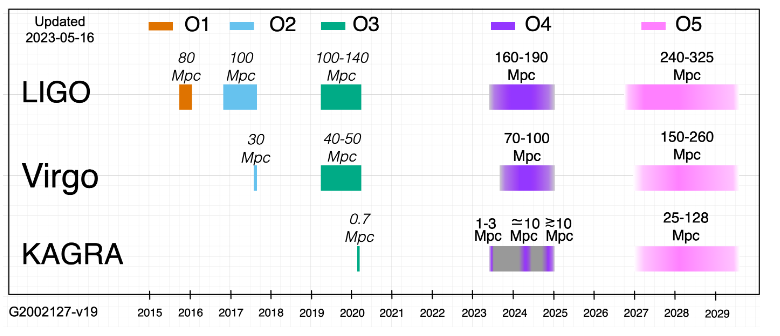 14-Sep-23
Doğa Veske
9
Concluding remarks
Searching for common sources of gravitational-waves and high energy neutrinos
No decisive discovery yet
Guiding astronomers with real-time follow-ups
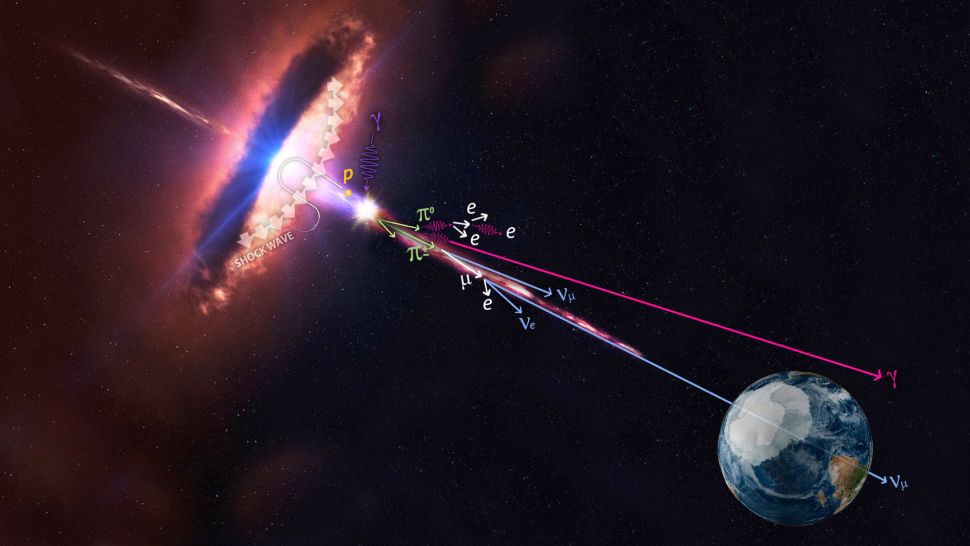 14-Sep-23
Doğa Veske
10